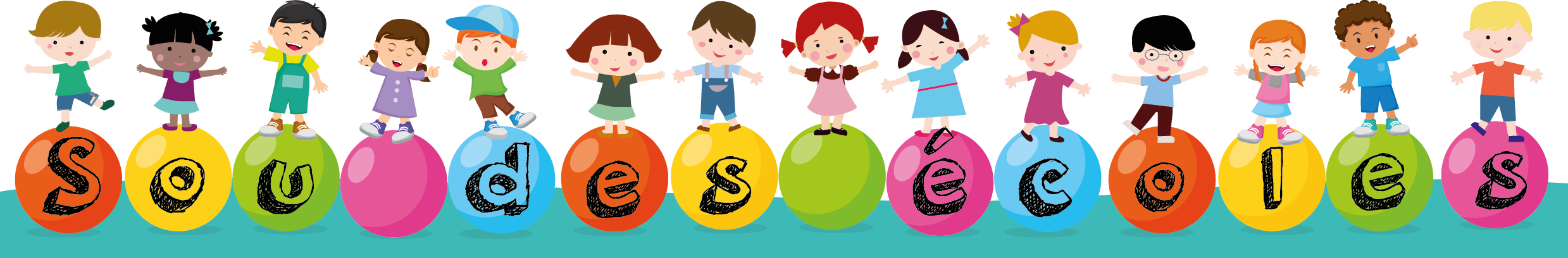 AG DU SOU DES ECOLES
11 Octobre 2019  | Eyzin-Pinet
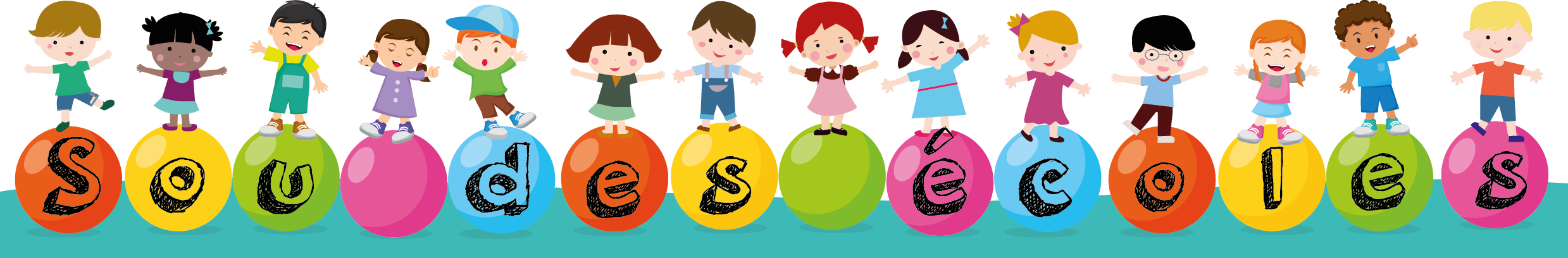 ORDRE DU JOUR
Présentation du Sou
 Manifestations
 Bilan financier 2018-2019
 Projets 2019-2020
 Dates à retenir
 Questions diverses
 Verre de l’amitié
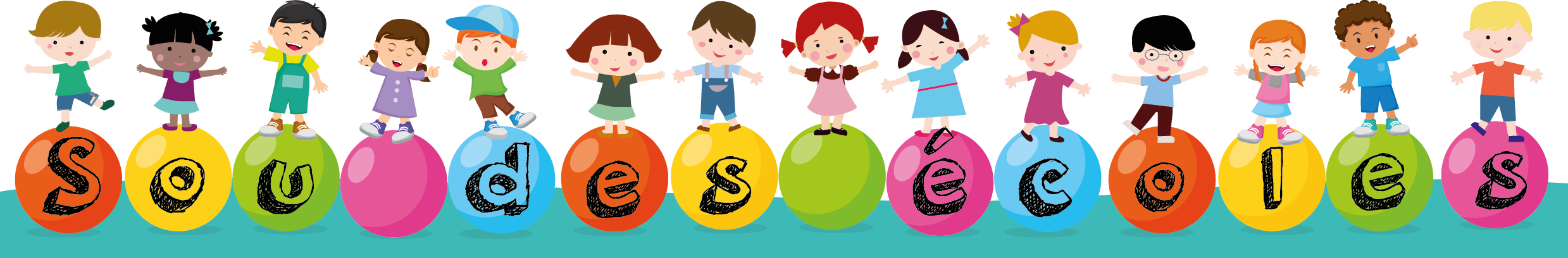 Présentation du Sou (1/3)
Le Sou
Qu’est-ce que le Sou ?
A quoi sert-il ?

Subvention de l’année 2018-2019 : 2960€ pour la maternelle / 5680€ pour l’élémentaire
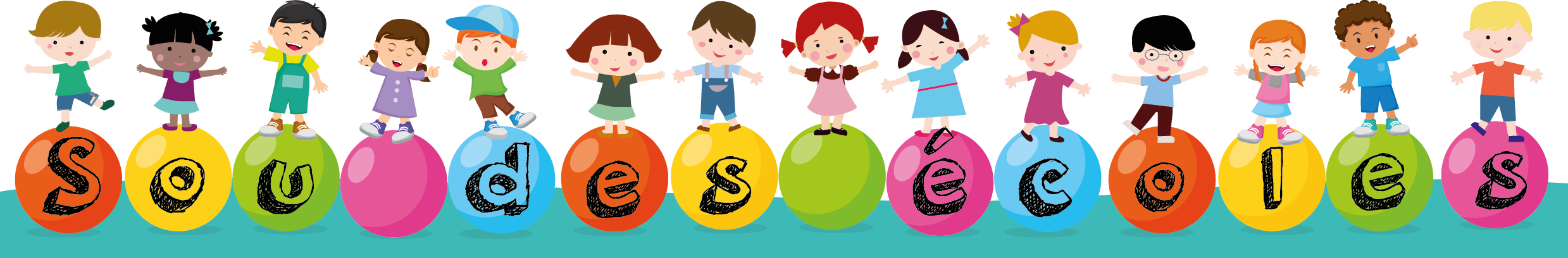 Présentation du Sou (2/3)
PROJETS 2018-2019
Maternelle :

 Découverte instrumentale (6 interventions par classe)
 Spectacle « Trois chardons »
 Sortie à la ferme
 Cinéma (financement coopérative + mairie)

Elémentaire :

Cycle vélo CE1/CE2 ( 6 demi-journées d’intervention + 1 sortie)
Tir à l’arc pour l’ensemble des classes (6 séances sur Novembre et Décembre)
Cinéma pour les CP et CP/CE1 le 6 Décembre
Projet Leonard de Vinci pour les CM1/CM2
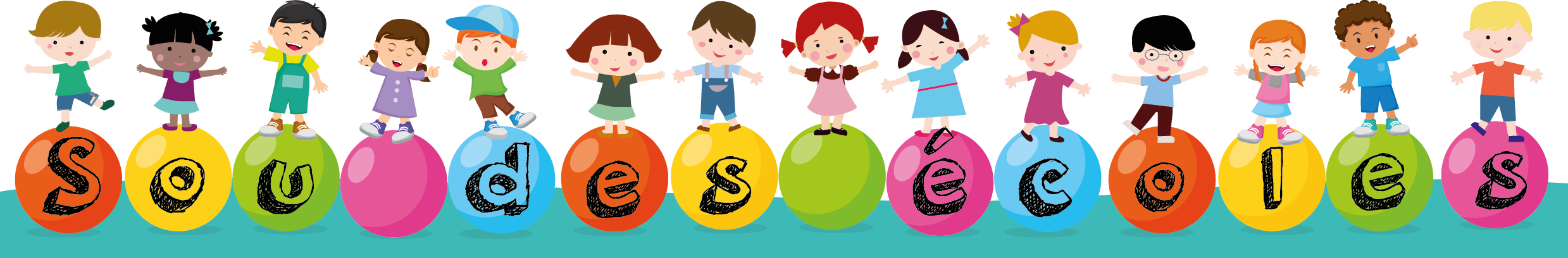 Présentation du Sou (3/3)
Les membres
Le bureau => Présidente et vice-président : Nelly Saunier et Mathieu Jeanneret; Secrétaire et vice-secrétaire : Stéphanie Nivon et Aurélie Arnaudon; Trésorière et vice-trésorière : Laurence Lim et Julie Réchaussat
Les membres actifs => Achats : Laetitia Billot, Audrey Luszezanec, Sophie Lefranc; Communication : Lydie Canard-Lepetit et Laurence Sitruck; Organisation : Aurélie Arnaudon et Rémi Perez; Gestion matériel : Mélanie Porcheron; Pôle cuisine : Bénédicte Langlois et Nelly Micollet; Pôle frites : Stéphane Galindo

Comment nous contacter
Site Internet
Facebook
Mail : soudesecoles.eyzinpinet@orange.fr
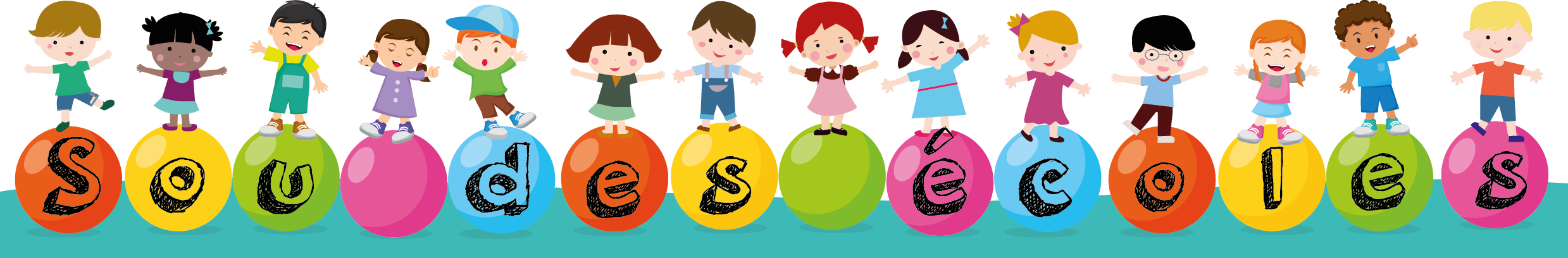 Manifestations (1/3)
Vente de sapins
 Bénéfices 2018 : 272,50€
 Mobilisation d’une personne qui gère les commandes
Samedi 7 Décembre 2019 de 10h30 à 12h (prévoir 5 personnes dès 10h)

Noël
Spectacle
Bénéfices 2018 : 1423,98€ / Bilan très positif
Spectacle apprécié par les enfants 
2019 : Les Burdinis (19h30/20h20) / ouverture des portes à 19h
Pause photo Père Noël de 20h30 à 20h45, puis tombola
Prévoir 16 personnes

Tombola
Distribuer les carnets aux vacances d’Octobre
Demander aux parents de rendre les tickets s’ils ne veulent pas les vendre (boîte aux lettres du Sou)
Faire la demande via l’adresse mail du Sou pour les parents qui souhaitent des carnets supplémentaires
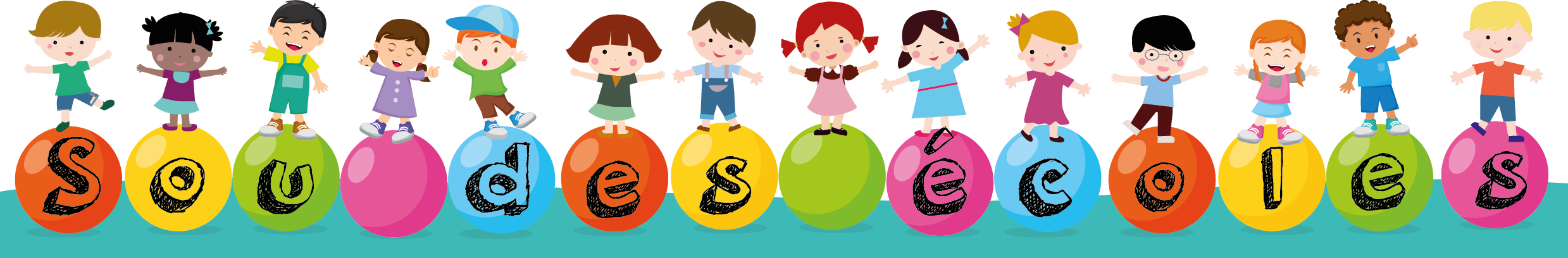 Manifestations (2/3)
Loto
  Bénéfices 2019 : 849,28€
Participation en baisse : beaucoup de manifestations à la même date
Prévoir une meilleure communication
Prévoir 20 personnes

Vente de chocolats de Pâques
Bénéfices 2019 : 576,26€
Commande uniquement par Internet pour la prochaine, car très peu de retours par courrier
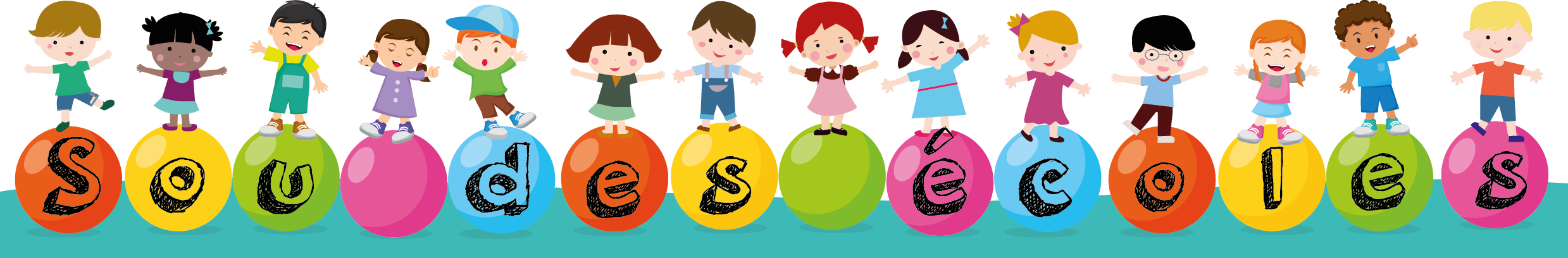 Manifestations (3/3)
Marche nocturne
Bénéfices 2019 : 1250,30€
Nouveaux parcours très appréciés, notamment avec le départ commun à tous
Très bonne ambiance !
Prévoir 38 personnes

Kermesse
A discuter – date sur Juin un samedi – indépendante des écoles car elles ne souhaitent plus associer kermesse et expo/parcours culturel/autres

Vide-grenier
 Bénéfices 2019 : 5428,25€
 174 exposants / Les réservations ont doublé
 Logistique au top !
 Prévoir 36 personnes
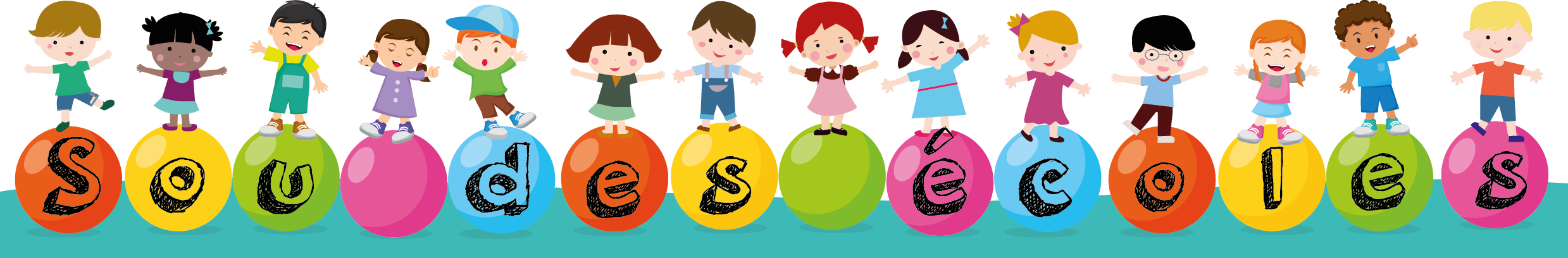 Bilan financier 2018-2019 (1/2)
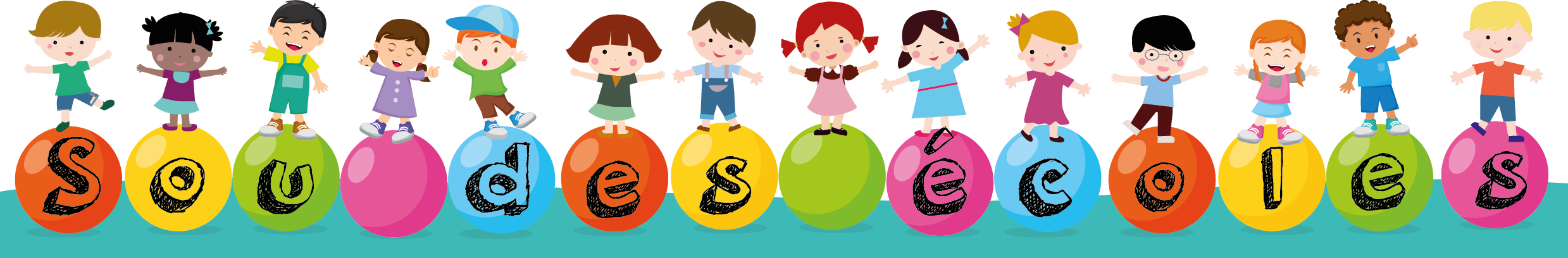 Bilan financier 2018-2019 (2/2)
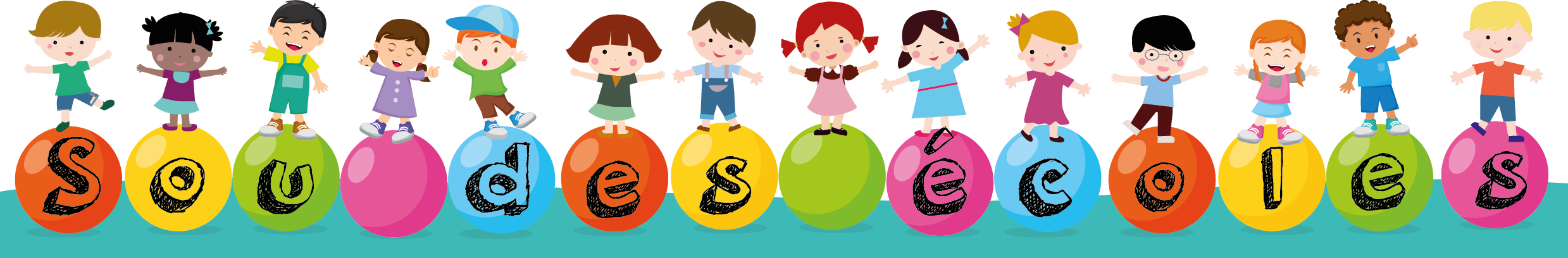 Projets 2019-2020
Présentation des projets par Mme Croizat et M. Galindo

Maternelle :
 Subvention de 37€ par élève, soit 3108€
 Etudes des 4 éléments

Elémentaire :
Subvention de 35€ par élève, soit 5110€
Projet cirque : spectacle le 14/02/2020 avec tenue d’une buvette par les enseignants

Soit un total de 8218€
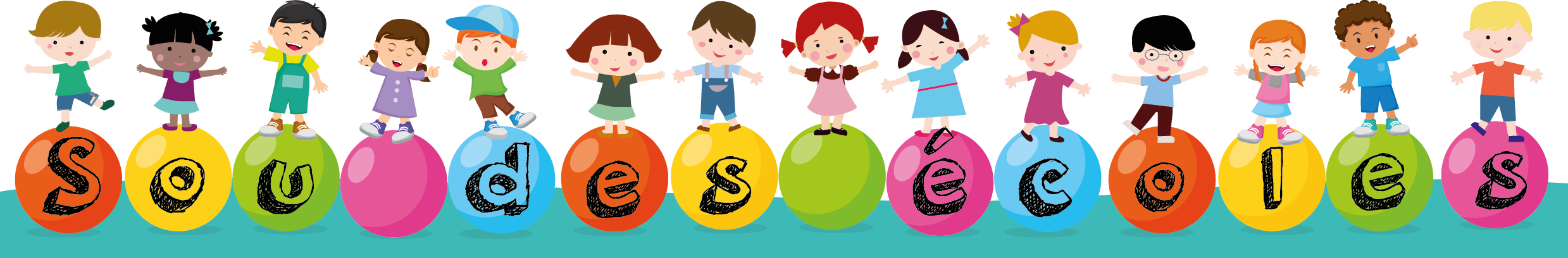 Dates à retenir
7 Décembre : Vente de sapins
13 Décembre : Spectacle de Noël / Tombola
15 Mars 2020 : Loto
16 Mai 2020 : Marche nocturne
Novembre 2020 : Exposition LEGO®
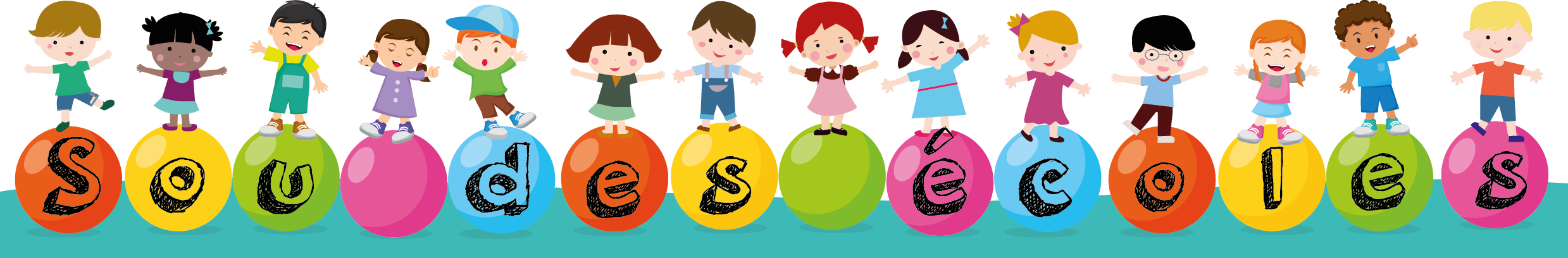 Questions diverses
Questions des participants
 Le théâtre d’Eyzin-Pinet aimerait proposer une représentation au cours de laquelle le Sou des Ecoles tiendrait une buvette
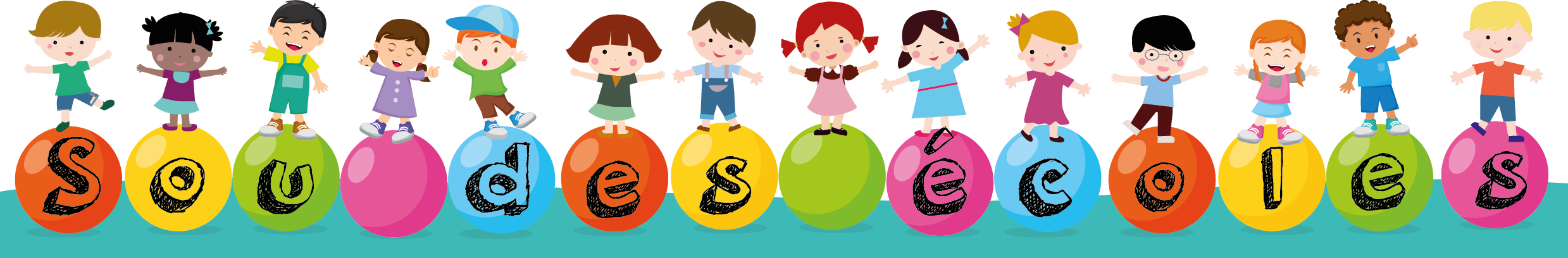 Merci à toutes et tous !